nl-3. 音声合成の例
（自然言語処理入門）
URL: https://www.kkaneko.jp/ai/nlp/index.html
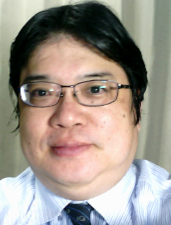 金子邦彦
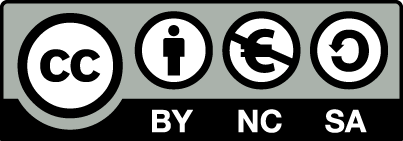 1
音声合成の例
音声合成を，Python プログラムで行う

（前準備）
マイクロソフトから，Windows 用の音声合成機能をダウンロード
Python と pywin32 パッケージをインストール
2
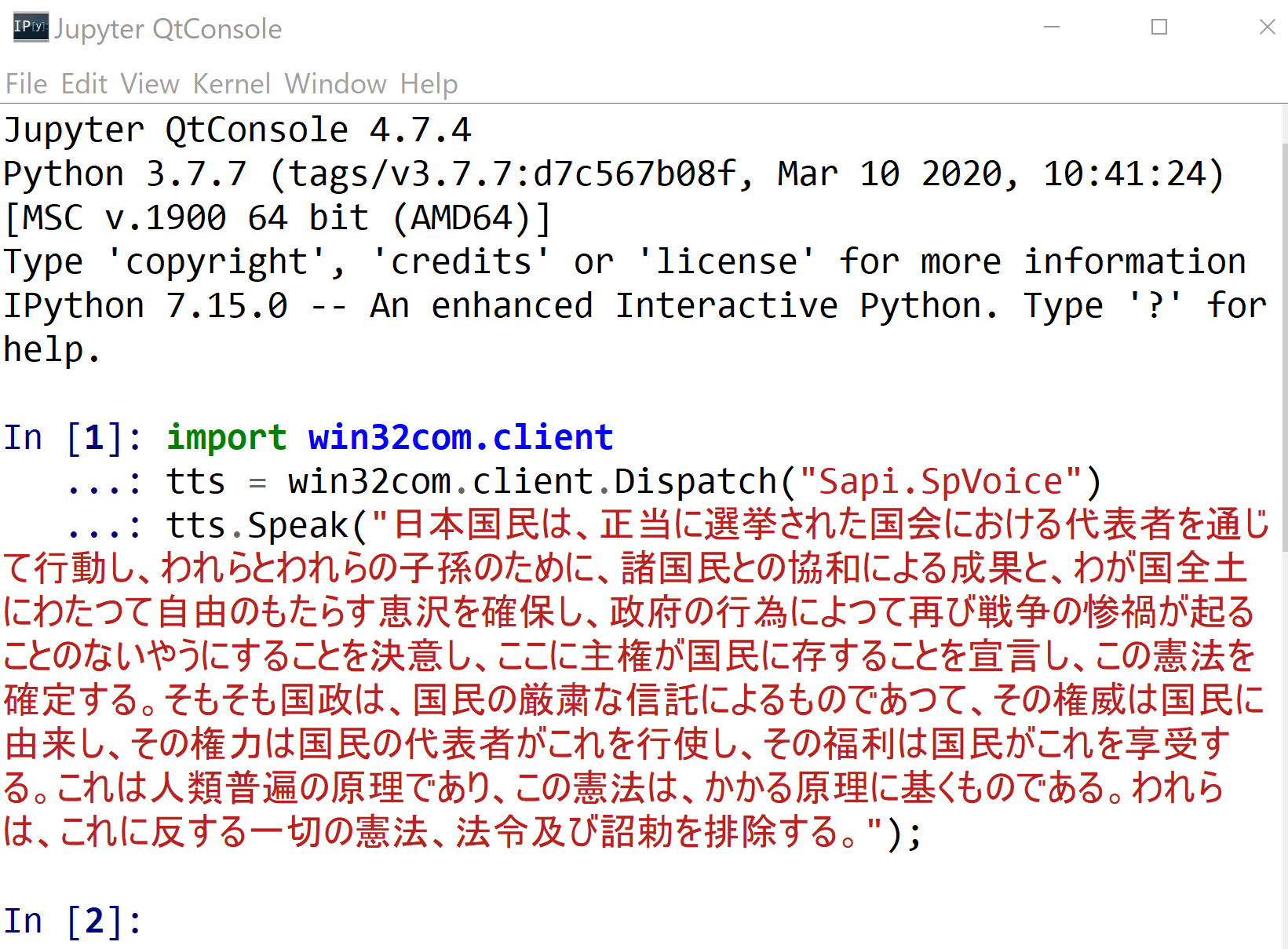 3